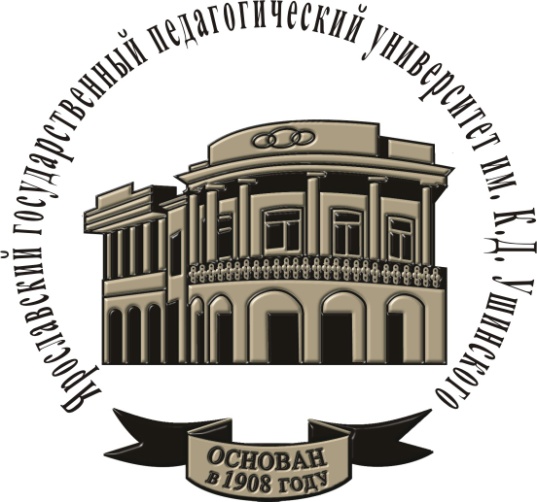 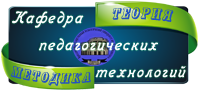 Особенности  дополнительного образования сельских школьников
Людмила Васильевна  Байбородова,                                                
доктор педагогических наук, профессор, зав.кафедрой педагогических технологий
Ярославского государственного педагогического университета им.К.Д.Ушинского
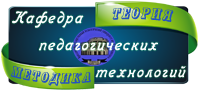 Условия проживания и образования сельских детей
районный центр, где условия организации образовательного процесса в районной школе близки  к городским
поселок, где имеется, как правило, одна средняя школа, иногда  действует спортивно-оздоровительный или культурный центр
поселение, село,  удаленное от районных и культурных центров, где есть малочисленная школа и, как правило, отсутствуют учреждения культуры, дополнительного образования
деревни, небольшие поселения, где отсутствуют школы и другие образовательные центры, проживает небольшое количество детей, которых подвозят для обучения в  ближайшую школу
дети живут в интернате, так как школа находится на большом расстоянии от места проживания семьи
ребенок обучается на дому (домашнее образование)
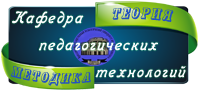 Особенности   организации  образования  сельских детей определяется:
удаленностью от районных и городских центров; 
экономикой и перспективами села, состоянием местного производства; 
устойчивостью и системностью связей с другими социальными и производственными структурами села; 
численностью детей в школе;  
уровнем интеллектуального,  физического  развития и этническим составом учащихся;
ресурсами культурного, исторического наследия, природного окружения ближайшего социума; 
национальными  и местными традициями.
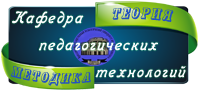 Основные идеи организации ДО
Интеграция: 

обусловлена необходимостью объединить имеющиеся ресурсы для организации  ДО,   решения экономических и социальных  задач на основе взаимовлияния и взаимодополнения ресурсов образования и сельской среды
позволяет повысить качественную и кадровую доступность за счет объединения ресурсов различных организаций,  решить в  определенной степени проблему географической доступности за счет реализации дополнительного образования в опорных школах, куда приезжают  дети из малочисленных школ для  получения дополнительного образования
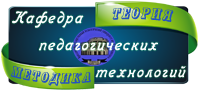 Основные идеи организации ДО
Индивидуализация обусловлена:
малочисленностью сел, школ, когда помимо индивидуального образовательного маршрута необходимо предусмотреть и индивидуально ориентированную транспортную, ресурсную и педагогическую инфраструктуру и организацию
расслоением обучающихся  по интеллектуальному развитию от низкого до высокого, по запросам и потребностям, по уровню притязаний, по уровню доходов родителей, когда сложно составить однородные группы детей  со схожими образовательными потребностями и уровнями для реализации дополнительных общеобразовательных программ
ошибочным понимаем  индивидуализации образовательного процесса  как опеки ребенка, такое понимание ведет к подавлению детей, лишает их самостоятельности; индивидуализация  рассматривается как процесс самостоятельного принятия и реализации решений самим ребенком.
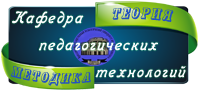 Основные подходы к обеспечению доступности ДО
Социокультурный подход - учет территориально-географических, культурных, этнических особенностей сельских поселений при определении  перечня и разработке дополнительных общеобразовательных программ, находить отражение в содержании и формах  дополнительного образования
Интегративно-вариативный подход  - создание самых разных вариантов и способов получения дополнительного образования на основе  различных  вариантов интеграции элементов  внутренней и внешней среды образовательной организации, обеспечение  готовности детей к осознанному, обоснованному  выбору дополнительной общеобразовательной программы и своего маршрута ее реализации
Субъектно-ориентированный подход  -  целенаправленное и системное использование педагогических средств, соответствующих технологий, способствующих формированию субъектной позиции сельских детей, их независимых и самостоятельных суждений, способности к саморегуляции и самоорганизации
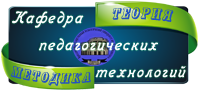 Принципы, обеспечивающие доступность дополнительного образования сельских школьников
Принцип профессиональной направленности:
разработка программ ДО, реализующих профориентационную, допрофессиональную и профессиональную, предпрофильную и профильную подготовку
использование разных форм и средств в процессе реализации программ ДО, способствующих осознанному выбору профессии (профильные группы, мастер-классы, вахтовые школы, выездные классы, проектная деятельность,  профессиональные пробы и др.)
участие специалистов, профессионалов в реализации программ
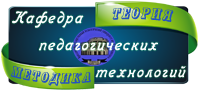 Принцип создания здоровой духовно-нравственной среды:
внесение в содержание программ ДО местного компонента, материалов, исследовательской, поисковой деятельности школьников
отражение в содержании программ проблем, трудностей села, включение педагогов, учащихся и родителей в их обсуждение, разработку проектов, направленных на развитие села, школы, местного хозяйства, производства
создание культурных и досуговых центров, как базы для ДО, где представлены экспонаты, отражающие духовное наследие местных жителей, результаты поисковых экспедиций, достижения местного населения, семей и другие материалы, проводятся встречи, мероприятия, отмечаются главные события в жизни страны, села, школы
использование специальных педагогических средств, стимулирующих внимательные и чуткие отношения между педагогами, учащимися и родителями (совместные праздники, совместные творческие объединения и др.)
презентации, пропаганда достижений учащихся, родителей, семей, селян, предприятий села
использование  символики, развития традиций, закрепляющих нравственные нормы взаимоотношений  между детьми, детьми и родителями, жителями села
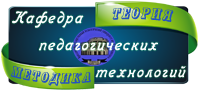 Принцип регулирования взаимодействия детей разного возраста:

разработка правил взаимодействия между старшими и младшими
разработка многоуровневых программ, учитывающих возраст детей
использование специальных способов организации совместной деятельности детей разного возраста
формирование разновозрастных микрогрупп,  пар,  каждая из которых решает общую проблему или ее часть
выполнение  разновозрастными микрогруппами творческих заданий как при подготовке, так и проведении занятий
совместное обсуждение результатов выполненных работ
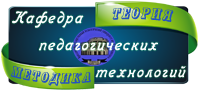 Принцип развития и обогащения социальных 			связей  сельских детей:

участие в реализации программ ДО местных специалистов, умельцев и жителей села, выпускников школы
совместные мероприятия, встречи, конкурсы, олимпиады с учениками других школ
реализация программ ДО для детей нескольких школ на базе опорной школы
привлечение различных информационных средств для налаживания связей с другими организациями
создание семейных клубов, творческих и спортивных коллективов детей и родителей
стимулирование взаимодействия детей и родителей (присвоение званий «Семья года и т.п., поощрения за особые достижения,  пропаганда семейных достижений)
использование внешней среды школы (организаций, предприятий, природы, исторических  и культурных памятников, музеев)
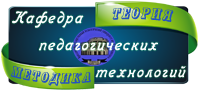 Принцип социального партнерства и 					сотрудничества:
разработка  совместных  программ ДО школы с другими организациями, в реализации которых участвуют  дети и взрослые
установление договорных  отношений с другими организациями
создание общественных управляющих советов по развитию ДО
организация  и поддержка постоянных творческих коллективов детей и жителей села, реализующих программы ДО
взаимовыгодное использование материальной, производственной и культурной базы села (предприятий, учреждений, клубов, спортивных площадок и др.)
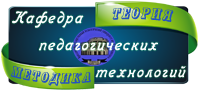 Варианты организации  доступного дополнительного образования
На основе интеграции: школа полного дня;  школа комплекс; школа – ресурсный центр
На основе сетевого взаимодействия: школа-ПУ; школа-клуб; школа-организация ДО
На основе использования ресурсов социума:  использование базы организаций, природы, привлечение специалистов,
На основе использования  внутришкольных ресурсов: разновозрастные группы, проектная деятельность, краеведческая деятельность
На основе проектирования индивидуальных образовательных проектов: программ, планов, маршрутов
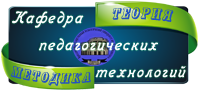 Особенности содержания программ ДО для сельских школьников
Учет личностных качеств сельских школьников: «Как стать успешным?», «Как стать хозяином своей жизни?»,«Моя профессиональная карьера», «Как устроиться на работу» «Школа молодого фермера»
Современные производственные технологии, современные сельскохозяйственные профессии, Информационные технологии в производстве,  учебные заведения (ВПО и СПО), в которых можно получить профессию, изучение сельских традиций и укладов, изучение местной истории и краеведение. Правовая грамотность сельского жителя;
Умение ориентироваться в современных социально-бытовых условиях, изучение особенностей предприятий, расположенных на местной территории,  правила ведения личного подсобного хозяйства
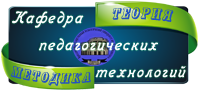 Педагогические средства и механизмы
диагностические средства
рекламные средства (газеты, печатная продукция, плакаты, буклеты, объявления, презентация достижений учащихся, открытые мастер-классы для детей и родителей, визитки)
народные, национальные и местные традиции, культурные и исторические и природные памятники
средства сельского социума, ресурсы социального окружения (краеведческие, природные и человеческие) сельского поселения в целом, ресурсы социальных партнеров
договорные отношения с социальными партнерами при разработке и реализации программ дополнительного образования
детско-взрослые сообщества
передвижные коллективы детей или педагогов
допрофессиональные стажировки
индивидуальные образовательные программы, планы, маршруты дополнительного образования и др.
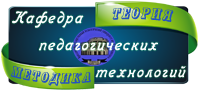 Формы обеспечения дополнительного образования для сельских детей
социальные и профессиональные пробы на местных производствах, в хозяйствах
выездные  мастер-классы и конкурсы, проводимые специалистами предприятий и организаций
ознакомительные пробные занятия и мастер-классы о возможностях, направлениях и перспективах ДО
презентация программ для родителей и детей
обучение по краткосрочным модульным программам в режиме погружения
мобильные группы для освоения ДОД  (передвижные ресурсные центры, выездные школы, профильные лагеря, краткосрочные смены или курсы, экскурсии и др.)
обмен группами обучающихся
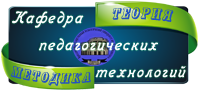 Формы обеспечения доступности дополнительного образования для сельских детей
взаимообучение, индивидуальное, домашнее обучение, обучение в группах
работа в производственных бригадах
общественно-производственная практика на доступных предприятиях
экскурсии на ведущие производственные предприятия региона, возможно с использованием проекта «Путь в профессию», г. Ярославль
организация объединений различной допрофессиональной или творческой направленности (производственные бригады, лесничества, пожарные отряды, художественные и театральные коллективы и др.)
встречи с лучшими представителями по профессии, знаменитыми людьми своей местности, региона   и др.
Конкурсы, олимпиады разного уровня
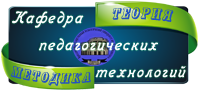 Педагогические технологии
Общая субъектно-ориентированная технология: 

 самодиагностика - осознание себя: «Какой я?», «Что я знаю?», «Что я умею делать в данной ситуации?», и наоборот: «Чего не знаю?», «Чего не умею?» и т.п.
самоанализ - поиск ответов на вопросы: «Смогу ли я выполнить эту работу?», «Что (кто) может помочь мне добиться положительного результата?», «Что может помешать мне добиться успеха»
самоопределение  - постановка целей и задач, определение перспектив, путей их достижения: «К чему мне стремиться?», «Каким должен быть результат», «Как этого добиться?», «К кому могу обратиться за помощью?» «С кем объединить свои усилия», «Какие я буду выполнять обязанности?», «За что отвечаю?» и др. 
самоорганизация и самореализация  - самостоятельный поиск способов решения детьми, взрослыми поставленных задач, выполнение взятых на себя обязательств, принятие самостоятельных решений: «Как действовать, чтобы принять правильное решение?»
самооценка  - сопоставление достигнутого результата с намеченным, выявление и обоснование причин успехов и неудач: «В какой мере я выполнил (а) взятые на себя обязательства?», «Какие общие результаты достигнуты в результате моих действий?», «В каких ситуациях нужно было проявить большую ответственность? и т.д. 
самоутверждение  - вывод о целесообразности выбранного объема ответственности, поставленных целей и задач, внесение корректив в дальнейшие действия: «Сделал(а) ли я, все, что мог?», «Соответствовал ли объем взятых обязательств моим возможностям?»,  «Могу ли я считать  себя ответственным человеком?», «Какие качества надо в себе развивать?»  и др.
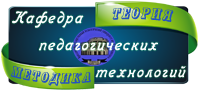 Частные субъектно-ориентированные технологии: 
Портфолио
Технология проектирования индивидуальной образовательной деятельности 
Технология проектной деятельности 
Проблемно-тематический день
Погружение
Творческие мастерские 
Коллективные творческие дела
Дистанционные технологии
Спасибо за внимание!